Solution-focused brief therapy
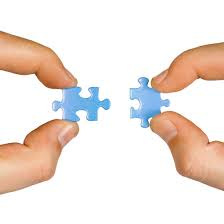 زوج درمانی  کوتاه مدت راه حل محور
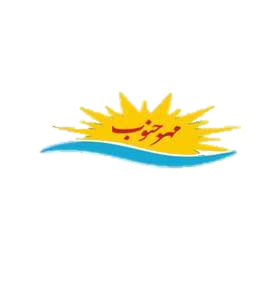 معرفی
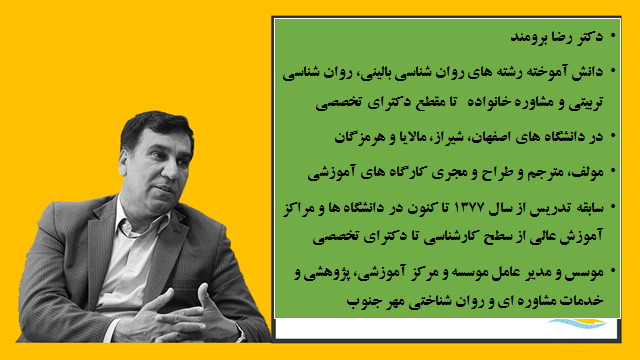 موسسه آنامیس مهرجنوب									Anamisfile.ir
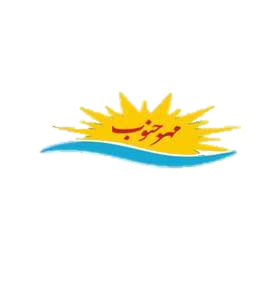 موسسه آنامیس مهر جنوب هرمزان
فهرست مطالب کارگاه
موسسه آنامیس مهرجنوب									Anamisfile.ir
فهرست مطالب
مقدمه درمان راه حل محور
خاستگاه رویکرد راه حل محور
مفروضه های رویکرد راه حل محور
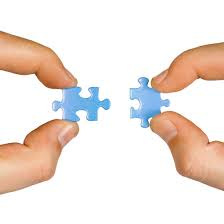 فهرست مطالب
اصول کاری درمان کوتاه مدت راه حل محور
ویژگی های درمانگر راه حل محور
ساخته شدن راه حل ها
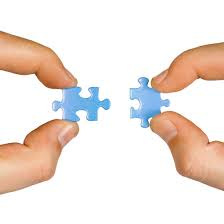 فهرست مطالب
مفهوم مقاومت در دیدگاه راه حل محور
ملاک های تدوین اهداف در رویکرد راه حل محور
فرآیند درمان در SFBT(Solution-focused brief therapy)
فنون درمانی رویکرد راه حل محور
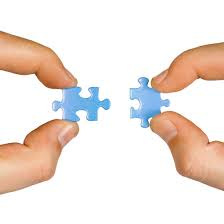 فهرست مطالب
فنون ایجاد تغییر در رویکرد راه حل محور
مقایسه ویژگی درمان کوتاه مدت راه حل مدار با درمان های طولانی
 مدت
پروتکل زوج درمانی و خانواده درمانی کوتاه مدت راه حل محور
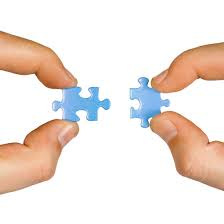 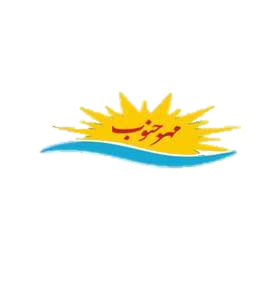 موسسه آنامیس مهر جنوب هرمزان
مقدمه درمان کوتاه مدت راه حل محور
موسسه آنامیس مهرجنوب									Anamisfile.ir
مقدمه درمان کوتاه مدت راه حل محور
درمان کوتاه مدت راه حل مدار یک رویکرد غیر آسیب شناختی به درمان است که به جای تمرکز بر مشکلات و بیماری ها، بر جنبه های مثبت و سالم زندگی تأکید می کند.
 بدین ترتیب درمانگران راه حل مدار به جای توجه به کمبودها و ناتوانی ها، پایه اولیه کارشان را بر روی نیروها، منابع و توانائی های مراجع قرار می دهند
مقدمه درمان کوتاه مدت راه حل محور
بر خلاف بسیاری از رویکردهای بالینی بینش محور، در رویکرد راه حل مدار، مراجعان بر اهداف برجسته، قابل دسترسی، ملموس و قابل اندازه گیری تمرکز دارند.
 در این رویکرد کنکاش درباره گذشته و گله و شکایت به عنوان موانعی برای فرایند درمانی شناخته شده است
مقدمه درمان کوتاه مدت راه حل محور
اساساً درمان کوتاه مدت راه حل مدار بر این فرض استوار است که درک مراجعان از مشکلاتشان و راه حل های ممکن را تغییر دهند.
 رویکرد کوتاه مدت راه حل مدار این تغییر را از طریق صحبت با مراجعان و اینکه چگونه مسائل شان را حل کنند، به وجود می آورد
مقدمه درمان کوتاه مدت راه حل محور
یکی از اصول مهم این درمان این است که مراجع نسبت به راه حل های موجود فعلی، شناخت پیدا می کند
 شناختی که قابلیت تبدیل به واقعیت اجتماعی و راه حل های جدیدتر را دارا می باشد
مقدمه درمان کوتاه مدت راه حل محور
سه تفکر اساسی، درمان راه حل مدار را هدایت می کند:
 1 )اگر چیزی نشکسته است، آن را ترمیم نکنید
 2 )به محض اینکه دانستید چه کاری مؤثر است، آن را بیشتر انجام دهید
 3 )اگر کاری مؤثر نیست، آن را دوباره انجام ندهید، بلکه کار متفاوتی انجام دهید
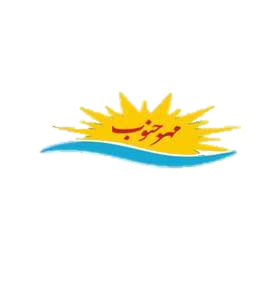 موسسه آنامیس مهر جنوب هرمزان
مقدمه زوج درمانی و خانواده درمانی کوتاه مدت راه حل محور
موسسه آنامیس مهرجنوب									Anamisfile.ir
مقدمه زوج درمانی و خانواده درمانی کوتاه مدت راه حل محور
خانواده درمانی و زوج درمانی کوتاه مدت راه حل محور  هدف گرا و آینده نگر است. 
درمان کوتاه مدت راه حل محور یکی از شاخه های رویکرد پست مدرن در حیطه خانواده درمانی است که با تمرکز به حل مساله ، تغییر و توجه به راه حل ها به درمان مشکلات میپردازد.
مقدمه زوج درمانی و خانواده درمانی کوتاه مدت راه حل محور
این درمان به دلیل دیدگاه غیر آسیب شناختی ، کوتاه مدت بودن ، ماهیت کاربردی و عملی آن و تکنیک های ساده قابل آموزش ، یکی از رایج ترین رویکرد های درمانی کنونی است.
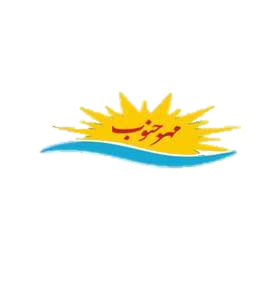 موسسه آنامیس مهر جنوب هرمزان
ویژگی درمان کوتاه مدت راه حل محور
موسسه آنامیس مهرجنوب									Anamisfile.ir
ویژگی درمان راه حل محور
ویژگی درمان راه حل محور کمک به مراجعان برای یافتن استثنائات است 
 استثنائات زمان هایی از گذشته هستند که مشکل با شدت کمتری وجود داشته یا اصلا وجود نداشته است.
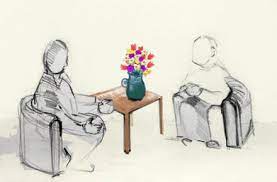 ویژگی درمان راه حل محور
این درمان بر این عقیده استوار است که مراجعان قادر به تشخیص اهداف و شکل دهی راه حل های موثر برای موقعیت های مشکل ساز هستند 
و درمانگران با کشف راه حل ها و استثنائات و تشویق مراجع به تکرار رفتار های مفید تعریف شده تمرکز می کنند.
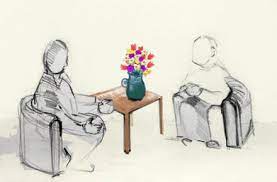 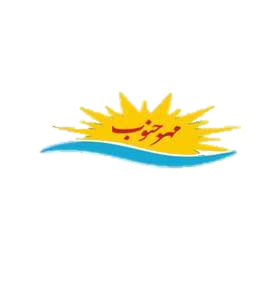 موسسه آنامیس مهر جنوب هرمزان
بنیانگذاران  درمان کوتاه مدت راه حل محور
موسسه آنامیس مهرجنوب									Anamisfile.ir
بنیانگذاران  رویکرد راه حل محور
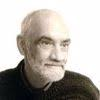 بانیان رویکرد راه حل محور عبارت اند از (استیو دیشازر) ،
 (اینسو کیم برگ) ، (ویلیام اوهانلان) و (میشل وینر_داویس)
 استیو دیشازر نظریه اش را خانواده درمانی کوتاه مدت نام گذاری کرده و آن را به عنوان یک رویکرد اکونومیستی توصیف نمود. 
وی زاده سال 1940 در میلواکی آمریکا و در سال 2005 در وین اتریش
 درگذشت. مهم ترین اثر او کتاب فراتر از معجزه است
.
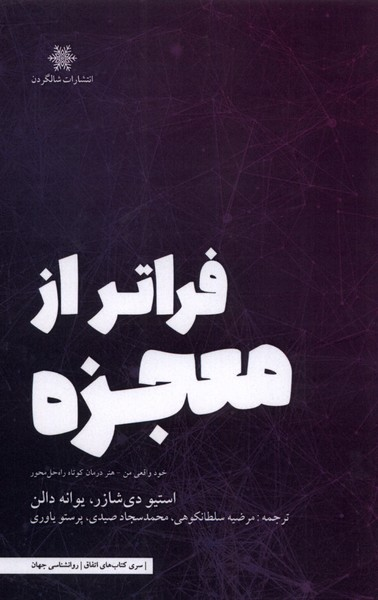 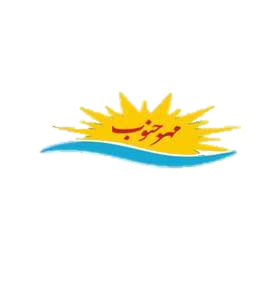 موسسه آنامیس مهر جنوب هرمزان
فرض های زیربنایی  درمان کوتاه مدت راه حل محور
موسسه آنامیس مهرجنوب									Anamisfile.ir
مفروضه های رویکرد راه حل محور
:

مهمترین فرضیاتی که چینش عناصر درمانی را در رویکرد راه حل محور موجب شده است از این قرارند
1-هرانسان موجود منحصر به فردی است.
2-هررابطه انسانی پیکره ای بی مانند و انحصاری است.
3-انسان‌ها منابعی ذاتی و بالقوه جهت یاری کردن خودشان در اختیار دارند.
4-تغییر، عنصری اجتناب ناپذیر و مستمر است.
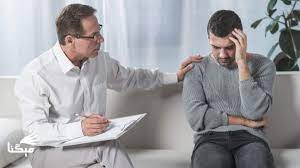 مفروضه های رویکرد راه حل محور
5-ازآنجا که گذشته را نمی‌توان عوض کرد پس بهتر است بر زمان حال و آینده تمرکز کنیم.
  6-مشکلات به شیوه‌ای درون فردی تجربه شده‌اند اما می‌توانند به طور میان فردی حل شوند.
7-هیچ علت یگانه و حتی مطلقی جهت پیدایش مشکل وجود ندارد.
8-هیچ موقعیتی در زندگی تماما منفی نیست و همواره با جستجو‌گری می‌توان به عناصر رشد دهنده‌ی نهفته دست یافت.
مفروضه های رویکرد راه حل محور
9-هر تغییر کوچک می‌تواند به تغییرات بزرگ منجر شود.
10-اگرروشی کارساز بود آن را عوض نکنید و اگر جواب نداد کاری متفاوت انجام دهید.
مفروضه های رویکرد راه حل محور
11-درمانگر بدون تآسی بر توانمندی مراجع، قدرت یا دانش کافی برای دگرگون سازی او در اختیار ندارند.
12-برای حل مشکلات نیاز به داشتن اطلاعات همه جانبه و فراوان از سوی درمانگر نیست.
مفروضه های رویکرد راه حل محور
13-گاهی اوقات برای حل مشکل روش خطی یا مستقیم جواب نمی‌دهد ، در این گونه موارد ممکن است یک روش    غیرمنطقی مانند فن‌های تناقضی، تجویز نشانه و آزمایشات همراه با سختی کارساز باشد
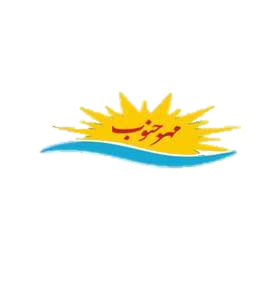 موسسه آنامیس مهر جنوب هرمزان
اصول کاری درمان کوتاه مدت راه حل محور
موسسه آنامیس مهرجنوب									Anamisfile.ir